Ланцюг цінності у концепції вартісного менеджменту та особливості управління ним
Підготувала студентка 5 курсу, 
спеціальності 8504/1, групи №1Заріпова Анна Олександрівна

Науковий керівник: к.е.н., доцент, 
Литюга Юлія Володимирівна
Дисципліни та теорії, що вплинули на формування концепції ланцюга цінності
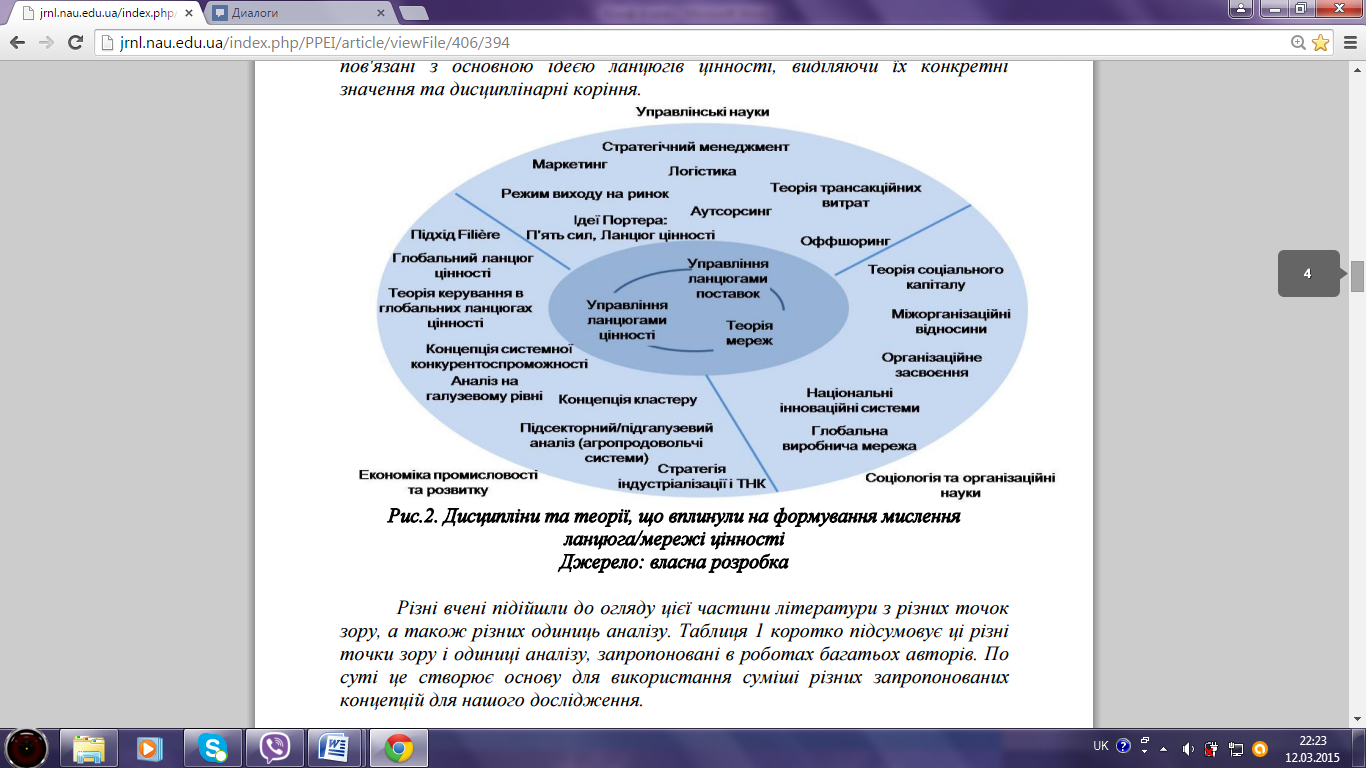 Заріпова А.О.
Еволюція ланцюга цінності: основні концепції
Заріпова А.О.
Ланцюг цінності компанії МакКінсі
Заріпова А.О.
Ланцюг цінності Б.Андерсена
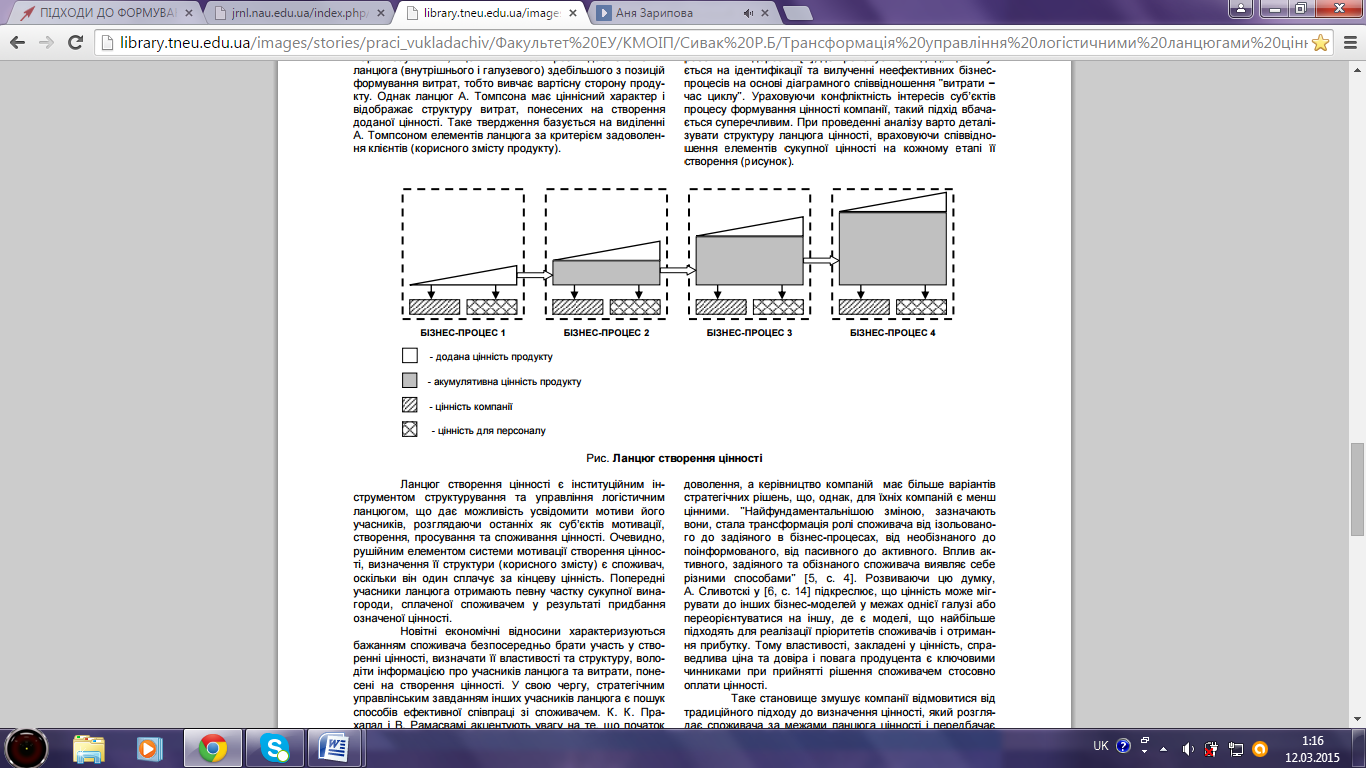 Заріпова А.О.
Еволюція ланцюга цінності у мережу
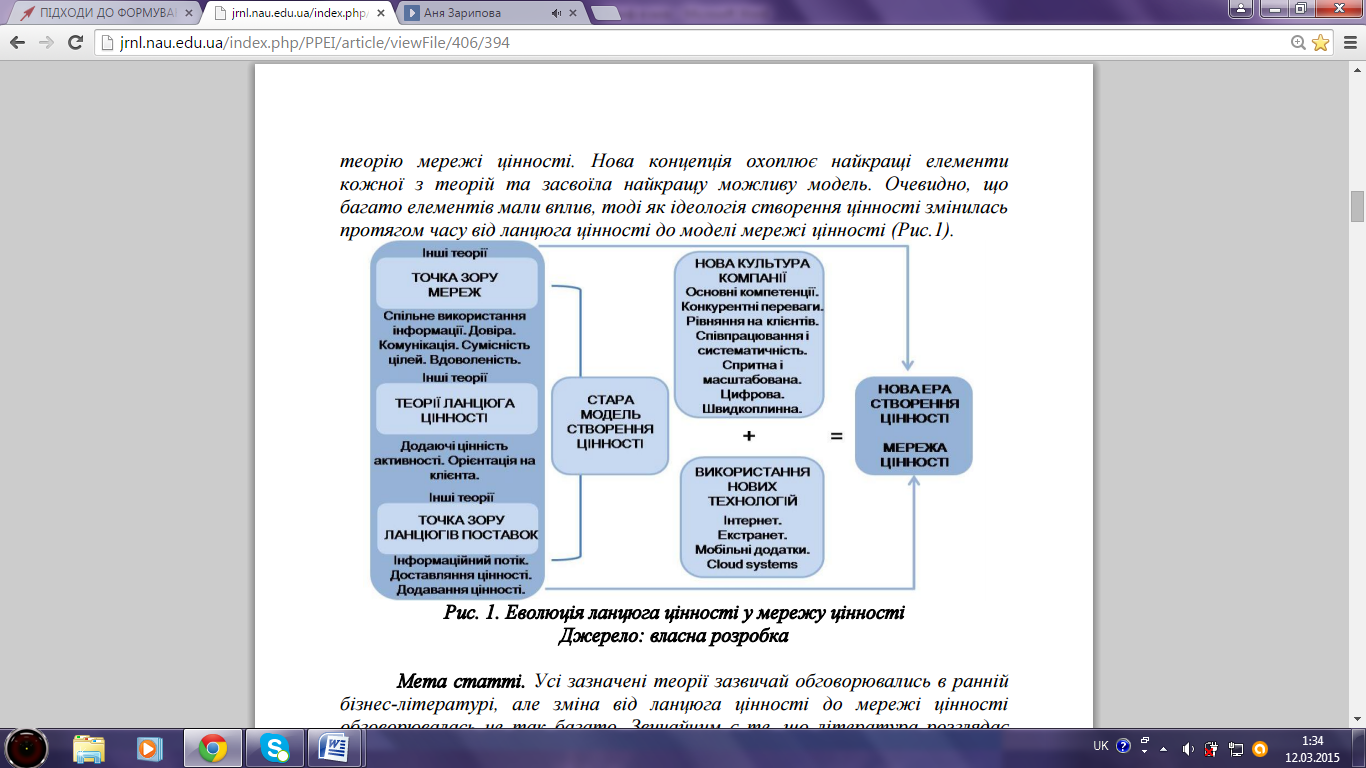 Заріпова А.О.
Методи побудови ланцюга цінності
Заріпова А.О.
Підходи до управління ланцюгом цінності
Заріпова А.О.
Дякую  за  увагу!